Sister Grace at the convent opened a letter from home and found a $100 bill 
from her parents.  She smiled at the gesture.  As she read the letter by the 
window, she noticed a shabbily-dressed stranger leaning against the lamp post 
below.
Quickly, she wrote, "Don't despair. Sister Grace" on a piece of paper, 
wrapped the $100 bill in it, and tossed it out the window. The stranger 
picked it up and read the note. He tipped his hat to Sister Grace and 
hurried away.
The next day, Sister Grace was told that a man was asking to see her.  
She went down and found the stranger waiting.  Without a word, 
he handed her a huge wad of $100 bills. 
"What's this?" she asked.
 
"That's your $8,000, Sister," he replied. "'Don't Despair' paid 80-to-1."
Edward Christian Church
Sept 9, 2018
Stay On the Wall
Weapons of Mass Distraction pt3
Nehemiah 6
Satan Attacks
Whenever God Begins to Move…
    …Whenever His Anointing Is Present
Satan Begins to Counter-Move
                    …His 3-Point Attack
2 Types of Attacks
Aggressive
Primary
Purpose: 
Get you down
Stop forward momentum
Plural; multi-faceted
Suppressive
Secondary
Purpose: 
  Keep you down
  Prevent forward momentum
Plural; multi-faceted
There Came a Time When…
             …God Said Enough is Enough
They Still Had…
      …Their Part To Play
Believe That …
God had a Better Plan
God had a Better Way
God had a Better Power
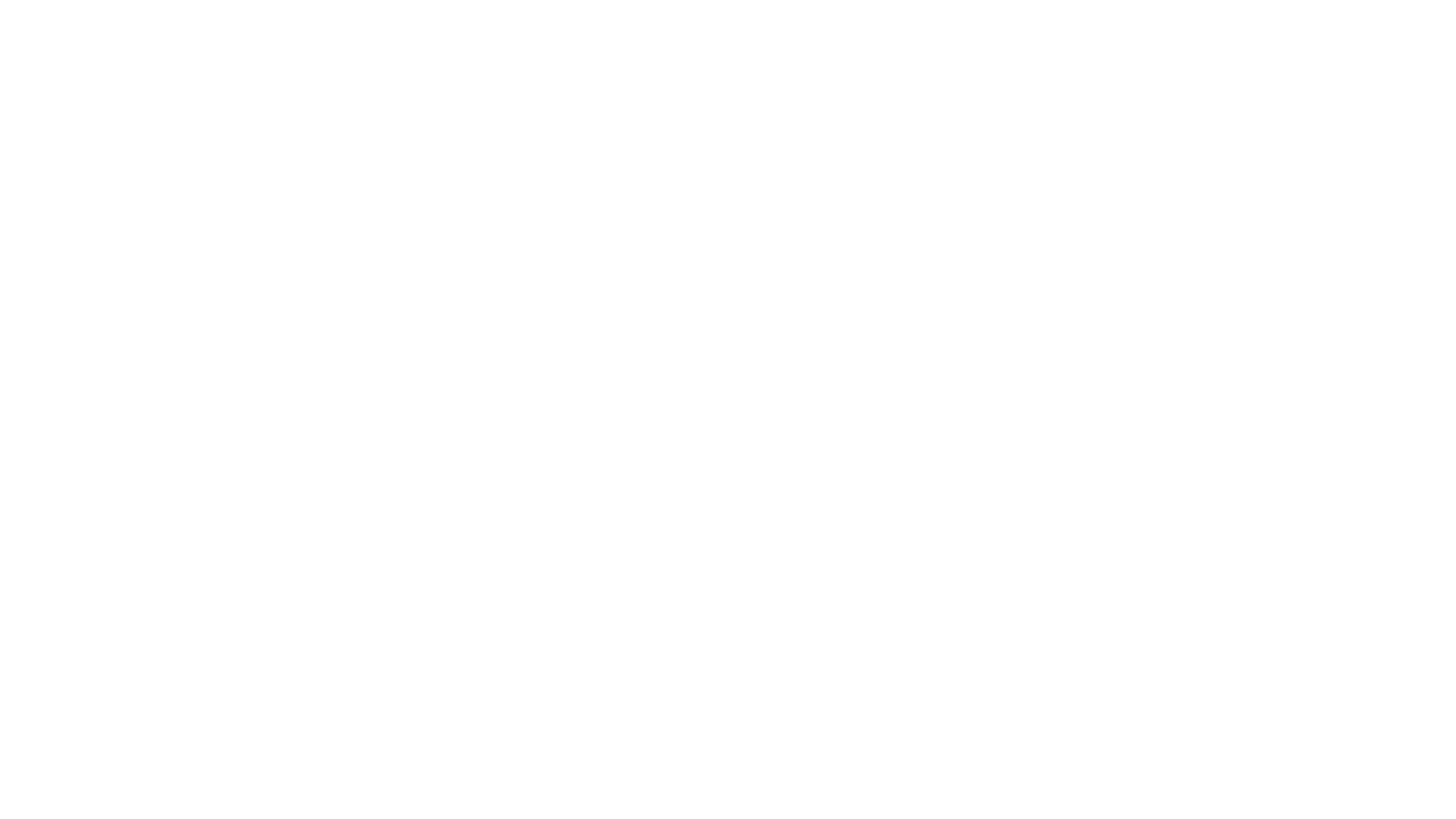 God Sent:
Ezra to Build the Temple
Starts W- a Relationship
Nehemiah to Build The Wall
Protect the Relationship

Satan Began To:
Lose Grip
Lose Momentum
Lose Captives
Breakthrough
Weapons of Mass Distraction
Means are the Same… 
…Methods =“Tactics”
     …Are Different
Weapons of Mass Distraction
Ridicule (4:1-6)
Intimidation - plots of war (4:7-9)
Discouragement (4:10)
Fear (4:11-12)
Selfishness (5:1-8)
The Enemy Got Desperate…
              …Stepped Up Attack
Compromise (6:1-4)
Slander (6:5-9)
Threats (6:10-14)
Intrigue (6:17-19)
Staying on the Wall
Perception (3)
He Kept Working
	…do the Right Thing
Purpose (3)
“great work…”
	…for the Right Reason
Prioritize (3)
…can’t come down”
                 …in the Right Order
Staying on the Wall
Persistence  (4-5)
         …with the Right Resolve
Powerful Connection (9)
          …through the Right Power
Patience (14-15)
          …in the Right Season
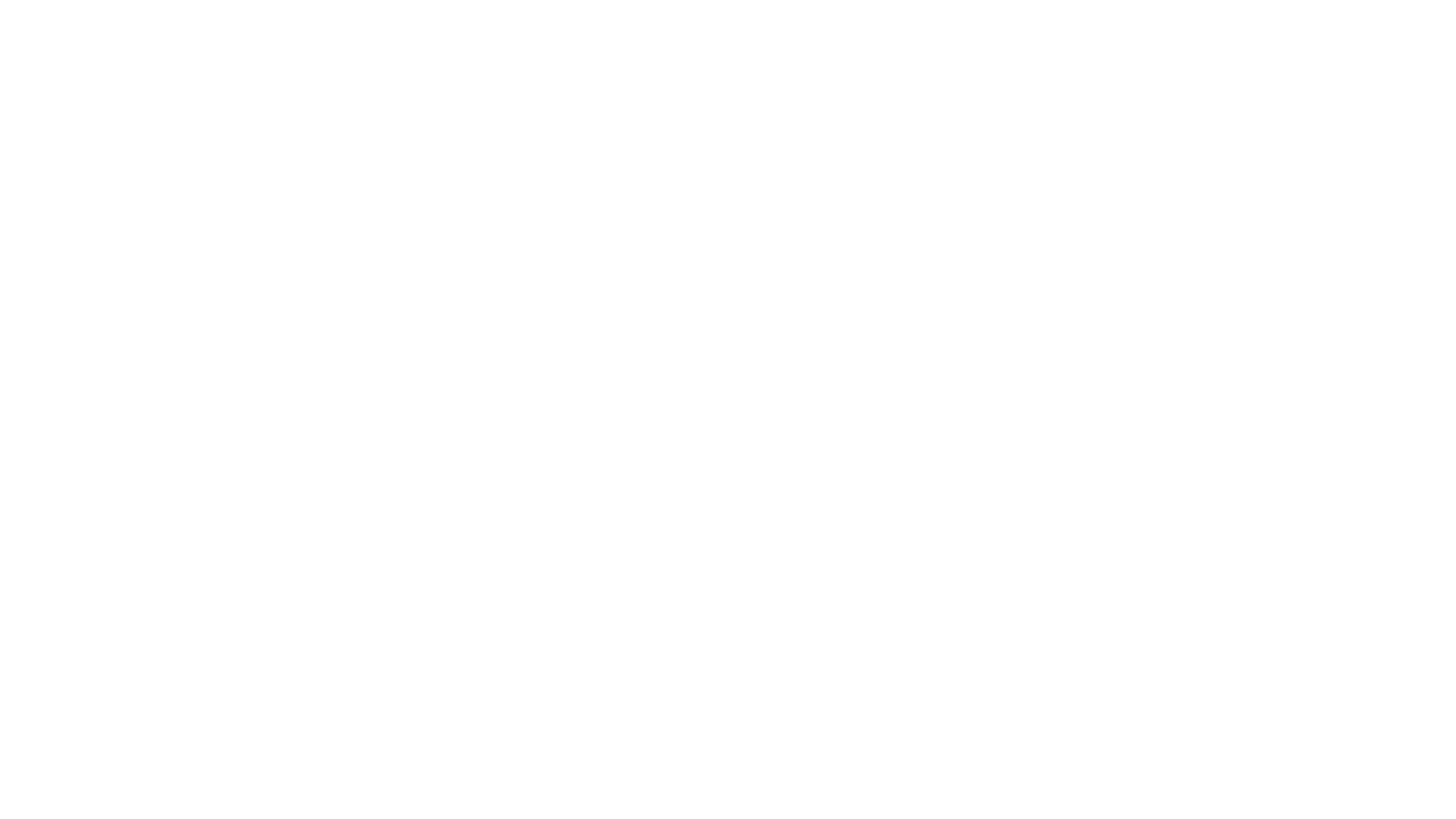 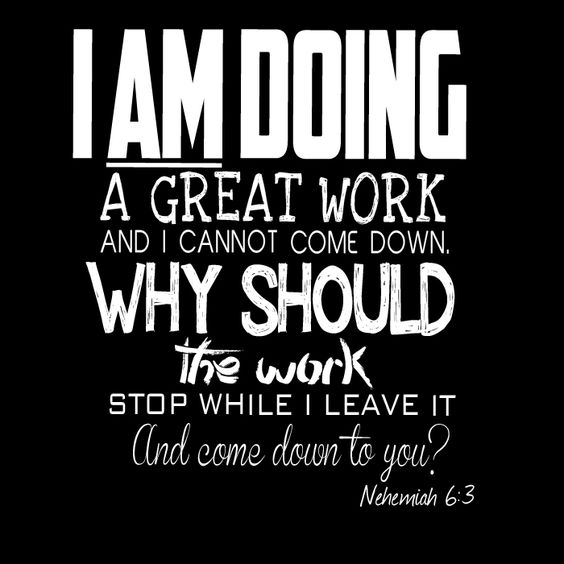 Satan Couldn’t Stop Relationship(temple)…     …So He Tried  to Hinder the        …Relationship(wall)
He Wanted God’s People at a Place of:
Vulnerability
Attack at Will
Instability
Apparent was Unapparent
Irritability
Attitudes Effected
The Wall Construction Did Not Stop!!
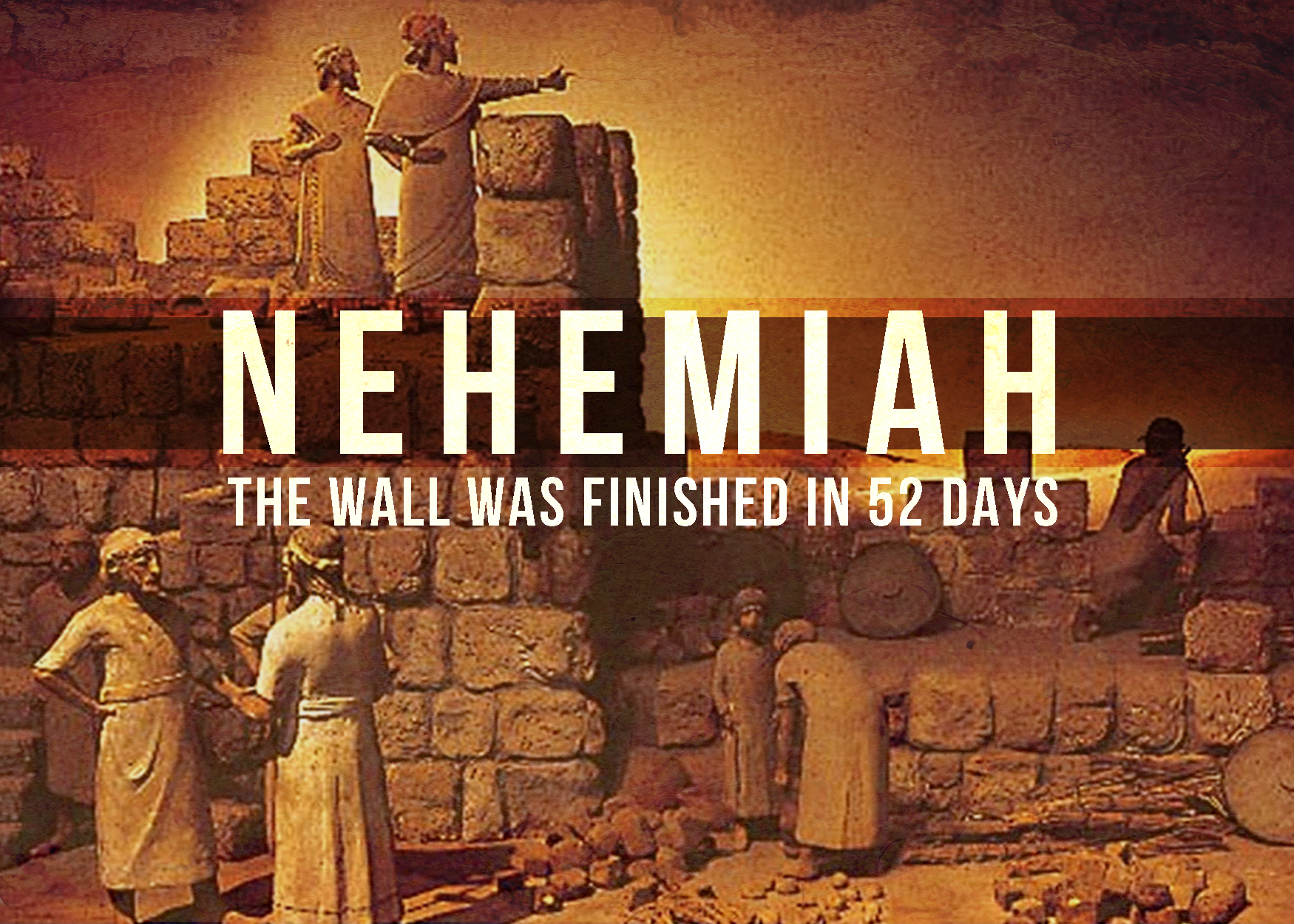 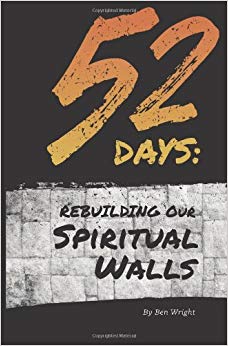 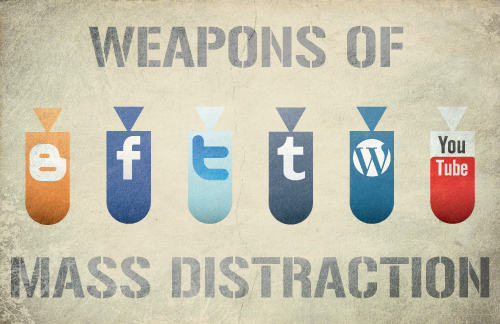 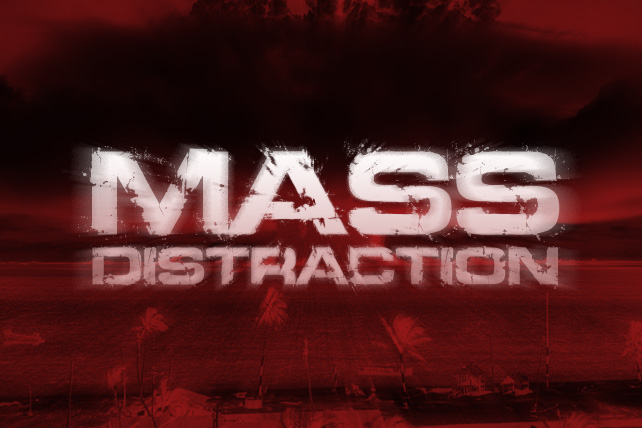 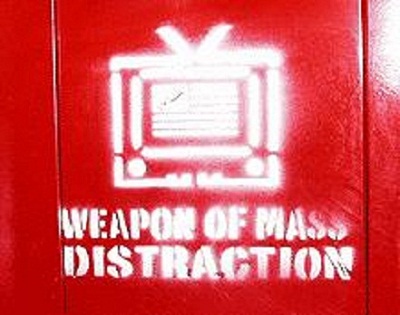 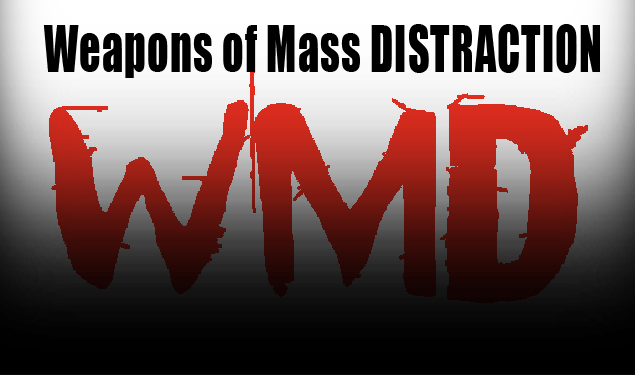 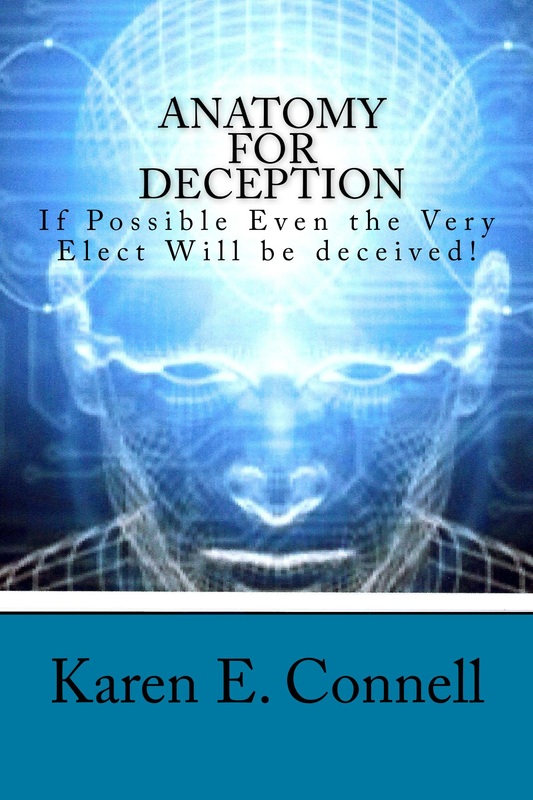 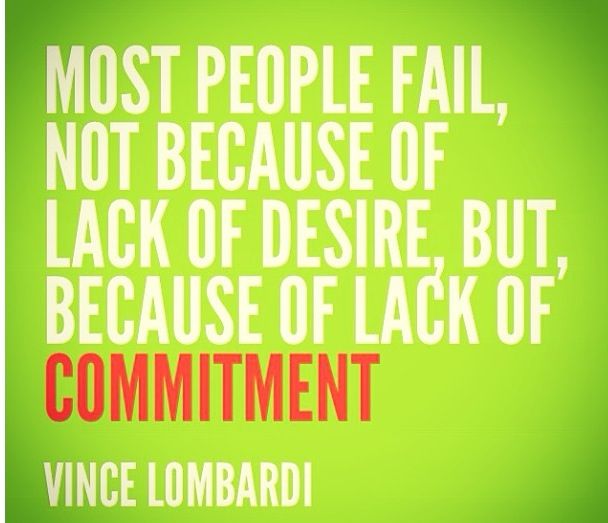 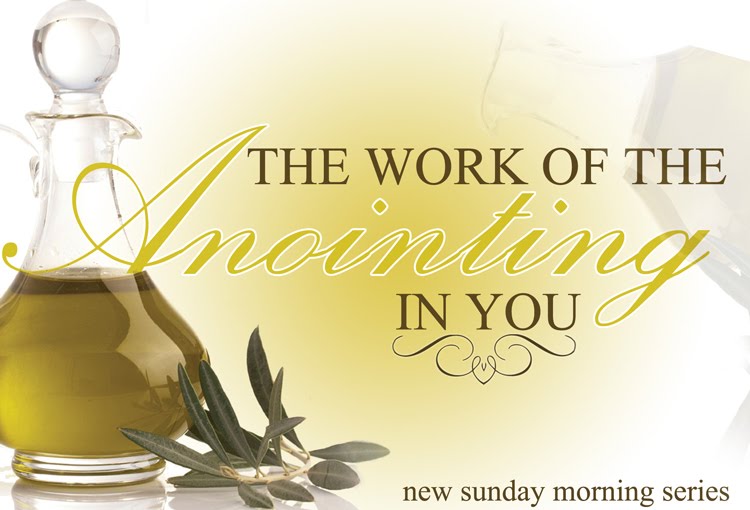 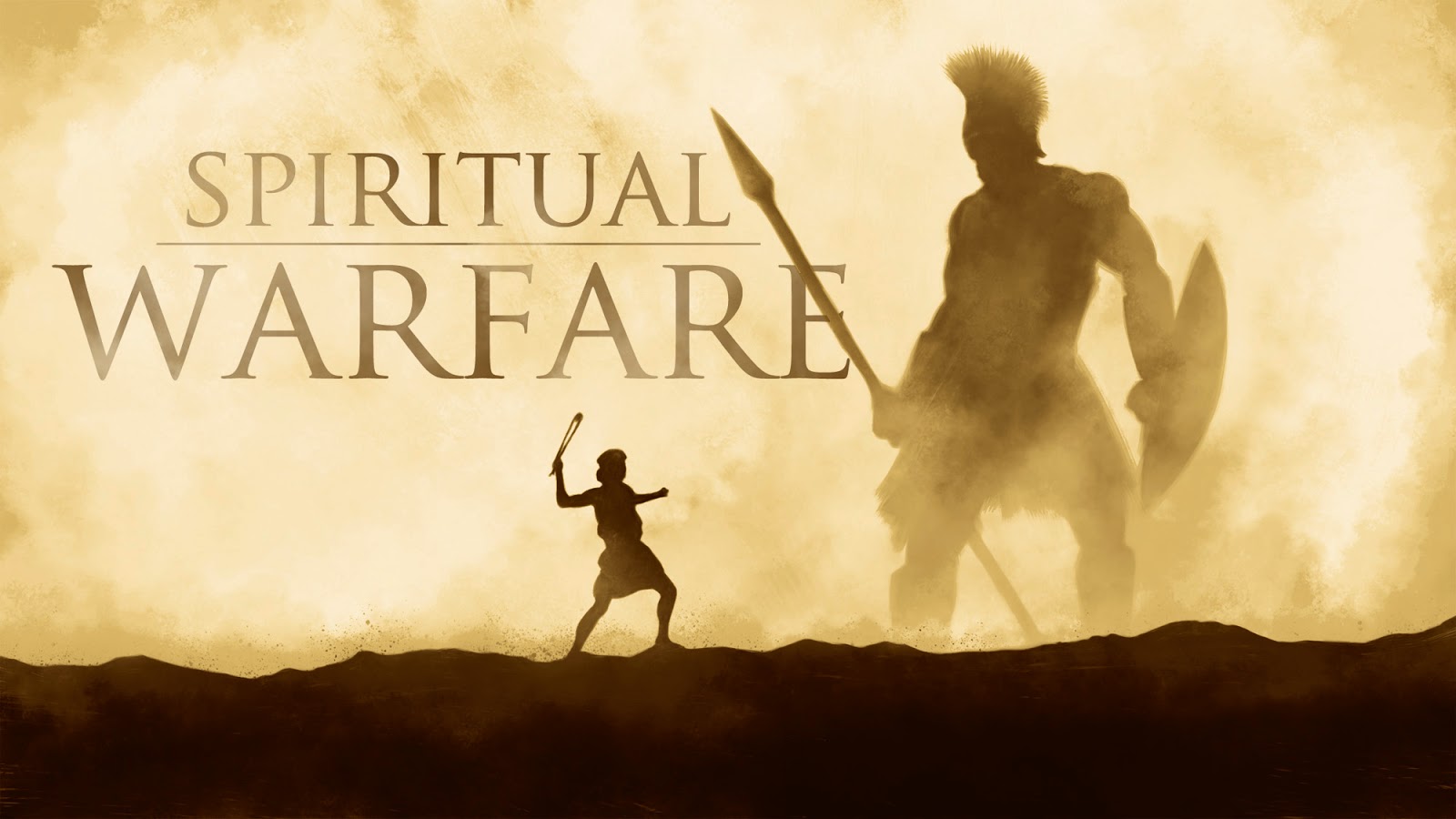 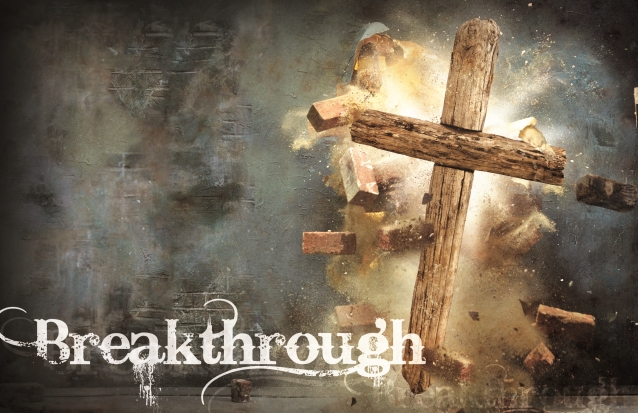 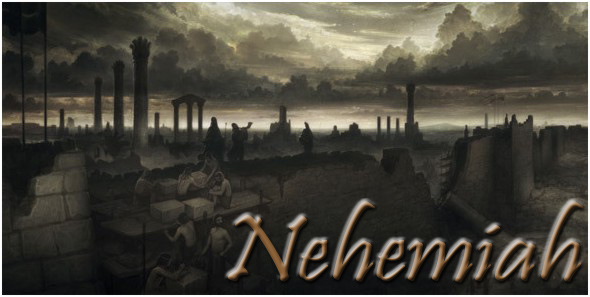 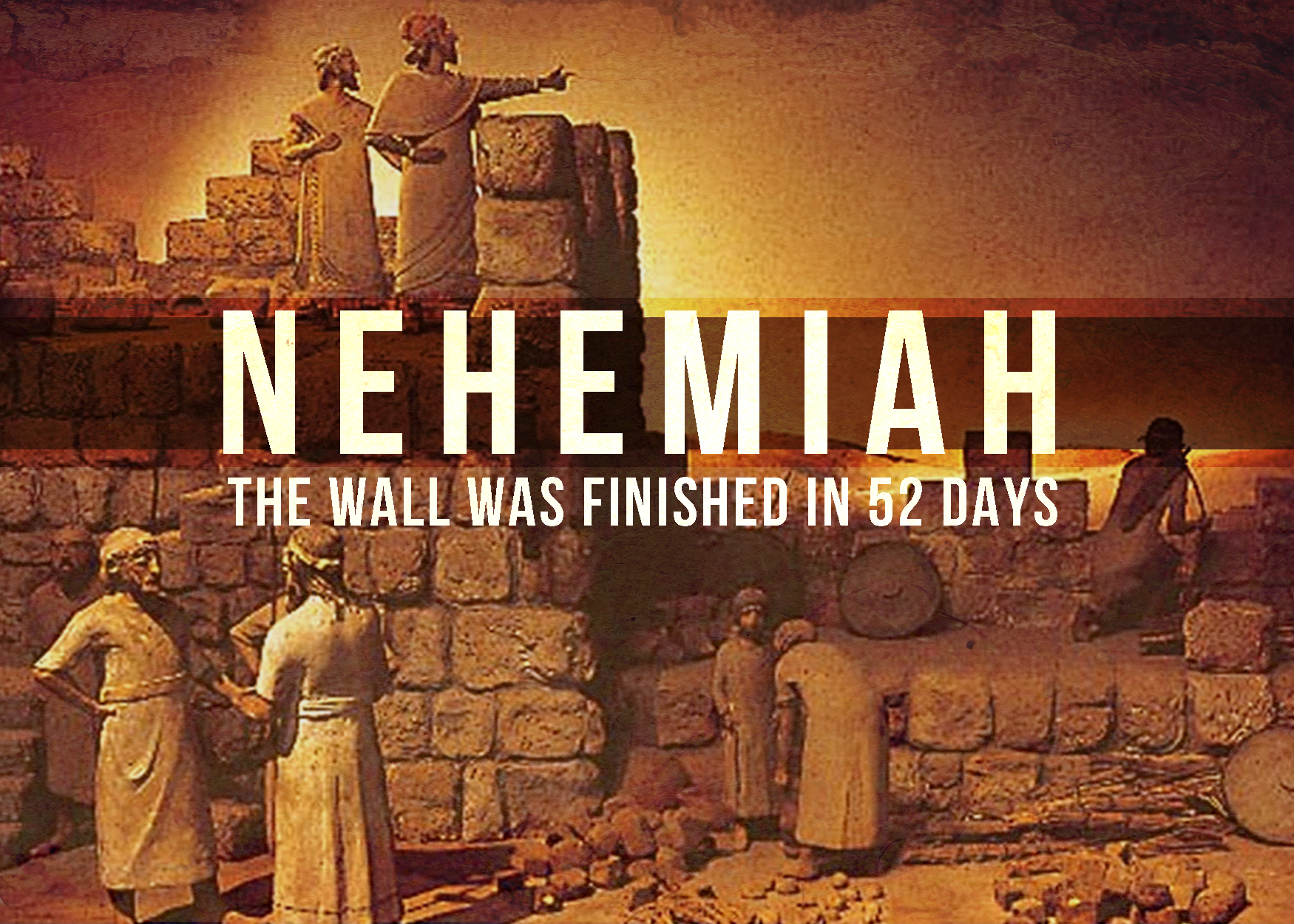 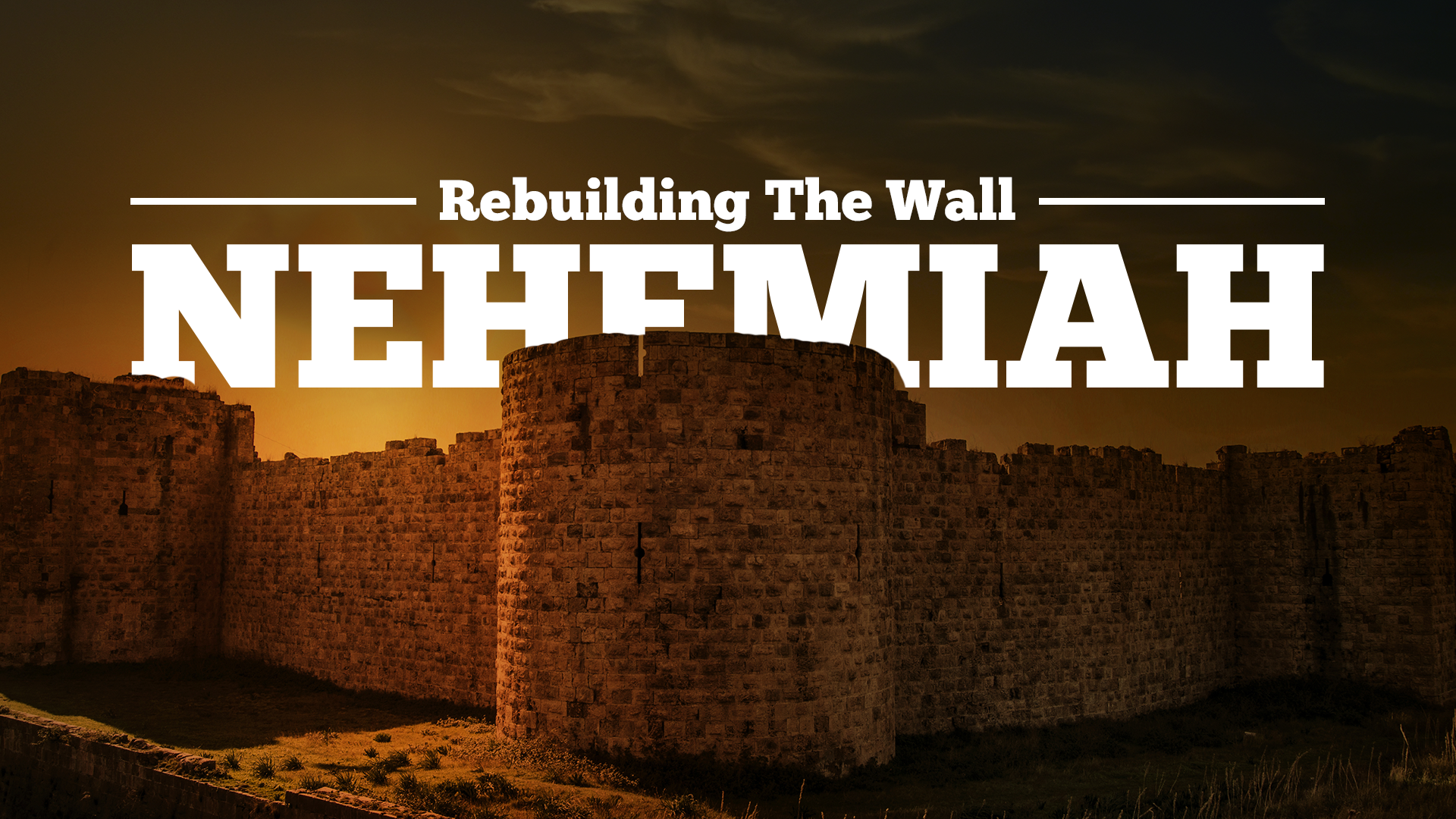 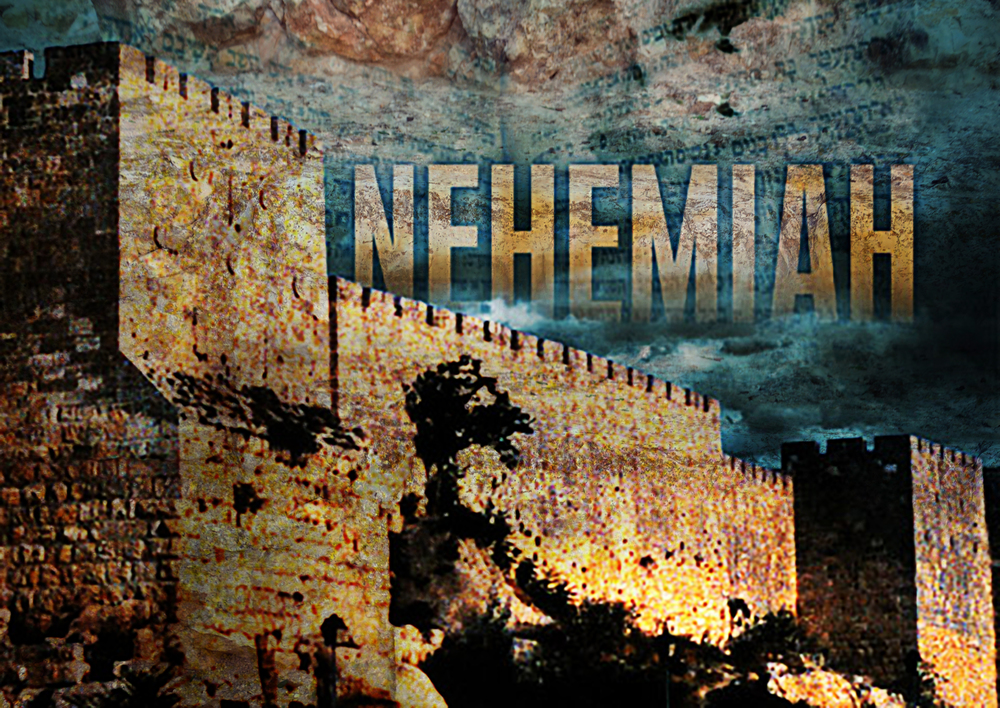 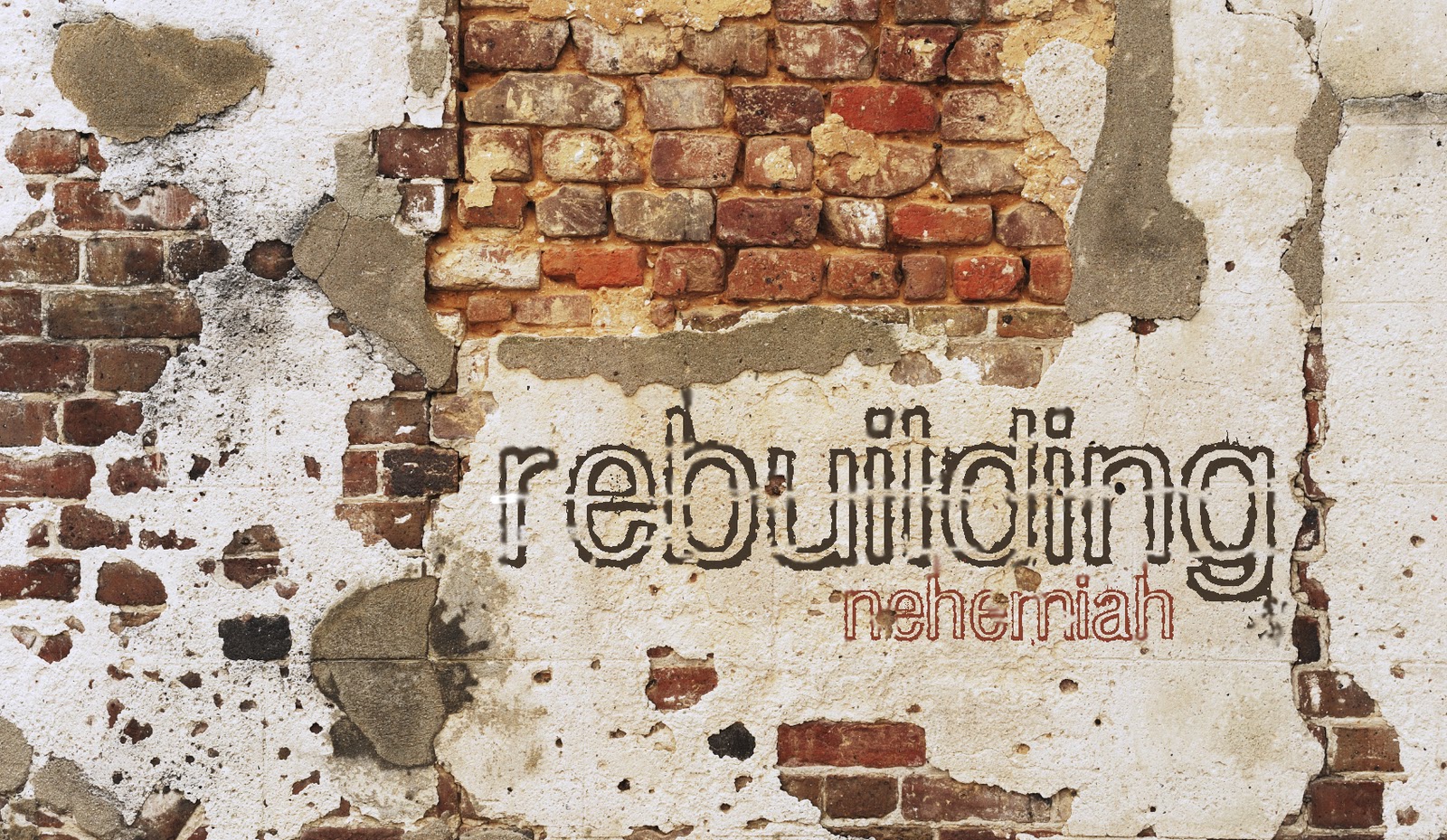 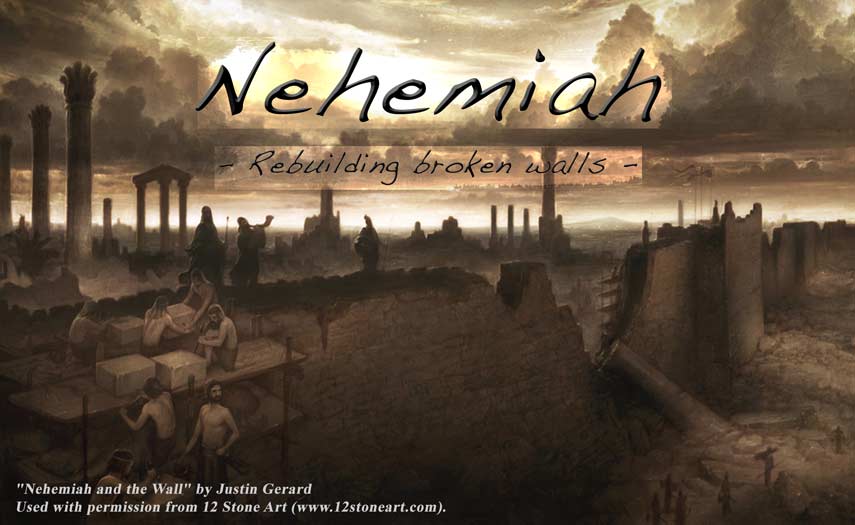 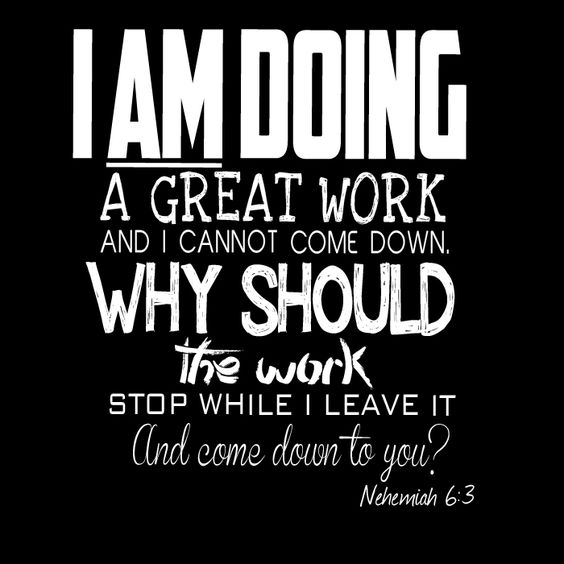 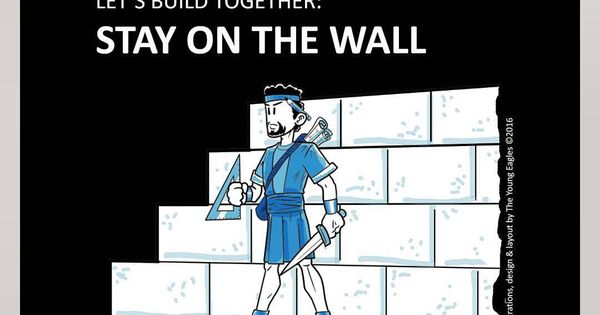 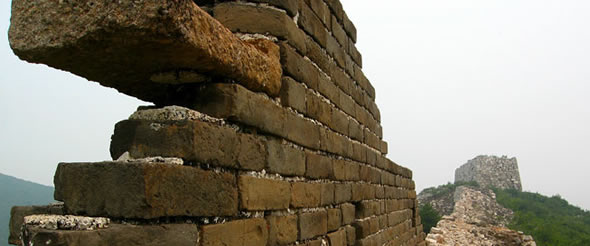 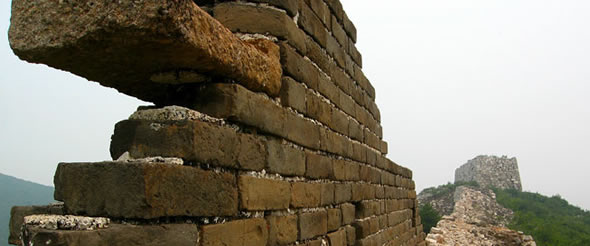 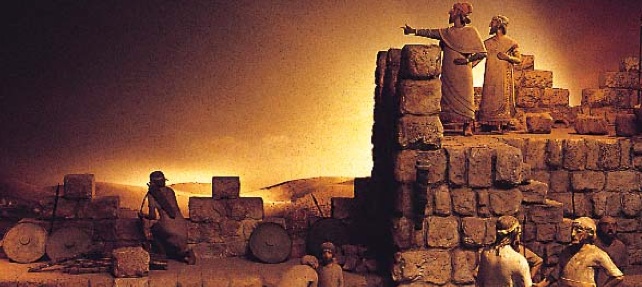 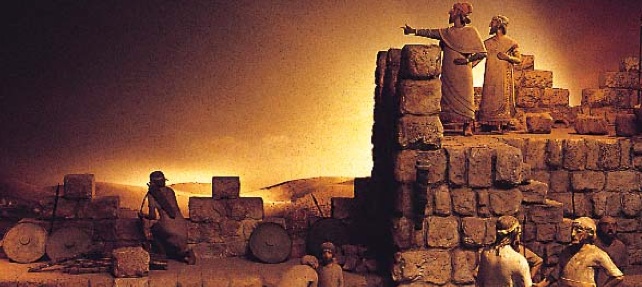 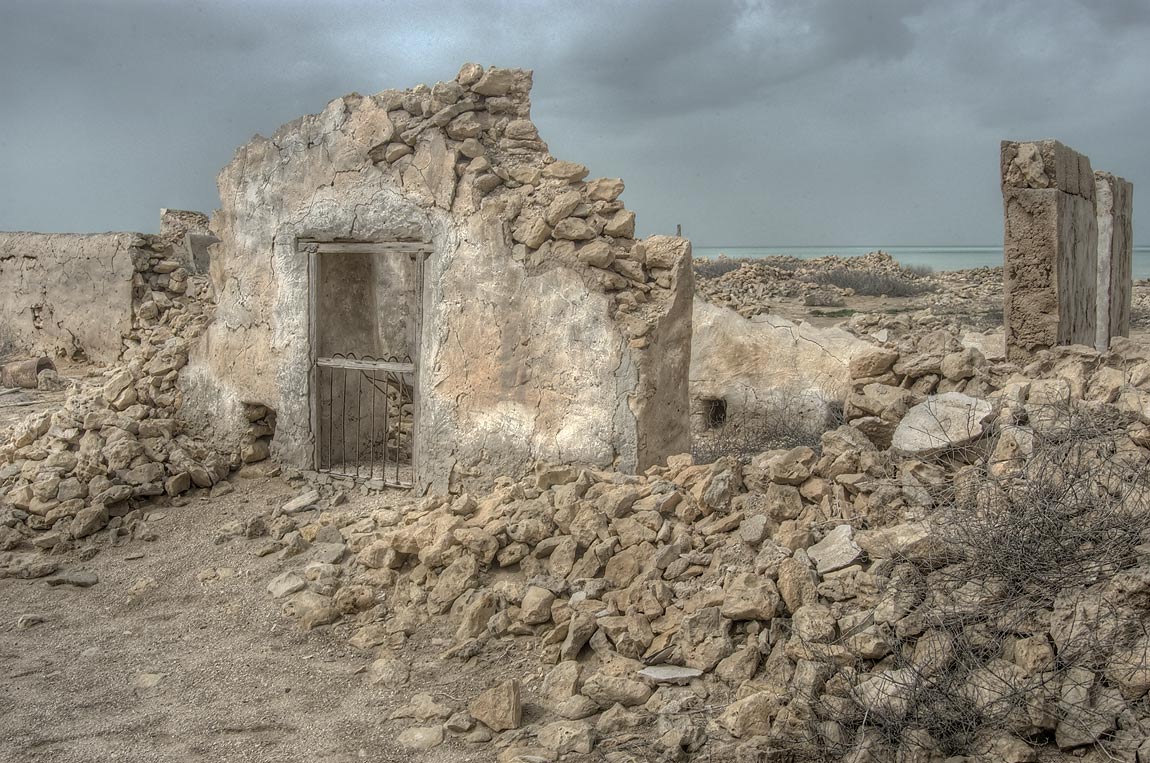 We Are Living in a Similar Time:
Walls Down
Temple and Homes Exposed
Many Under Attack
Many had Been Taken Captive
Many Lives Trying to Rebuild
God is Raising Up a People !!
Satan Attacks the Anointing Because It:
Breaks the Yoke -Isa 10:27
Uncommon Freedom
Moves Beyond Flesh -Zech 4:6
Uncommon Power
Makes a Way Where is No Way -Isa 59:19
Uncommon Preparation
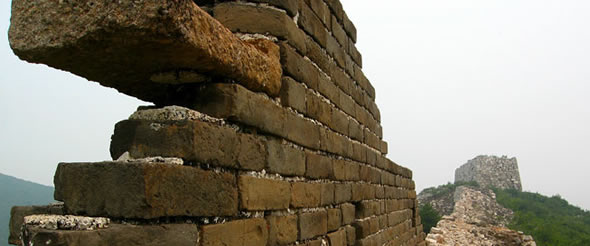 Tough Days in Jerusalem:
  Walls Down
  Temple and Homes Exposed
  Many Under Attack
  Many had Been Taken Captive
  Many  to Rebuild
God Raised Up a Man!!
                      Today 
God is Raising Up a People !!
Anatomy of Satanic Attacks
Attacks at Point of …
#1- Praise
Has to do with Attitude
Invites God’s… 
Presence
Power
Provision
Peace
“But You are holy, enthroned on the praises of Israel” -Psa 22:3
Anatomy of Satanic Attacks
Attacks at Point of …
#2- Commitment
Has to do with Availability
Invites God’s Potential
There is No Limits to the Man / Woman Who Just Wont Quit…
                  ...But Commits Their Way to the Lord
                                                               Mighty Army
Anatomy of Satanic Attacks
Attacks at Point of …
#3 Anointing
Has to Do with Ability
Invites God’s Power
Aggressive
Suppressive
Secondary
Purpose: 
  Keep you down
  Prevent forward momentum
Plural; multi-faceted

Assyria… 
               …held Israel Captive
Babylon…
               …held Judah Captive